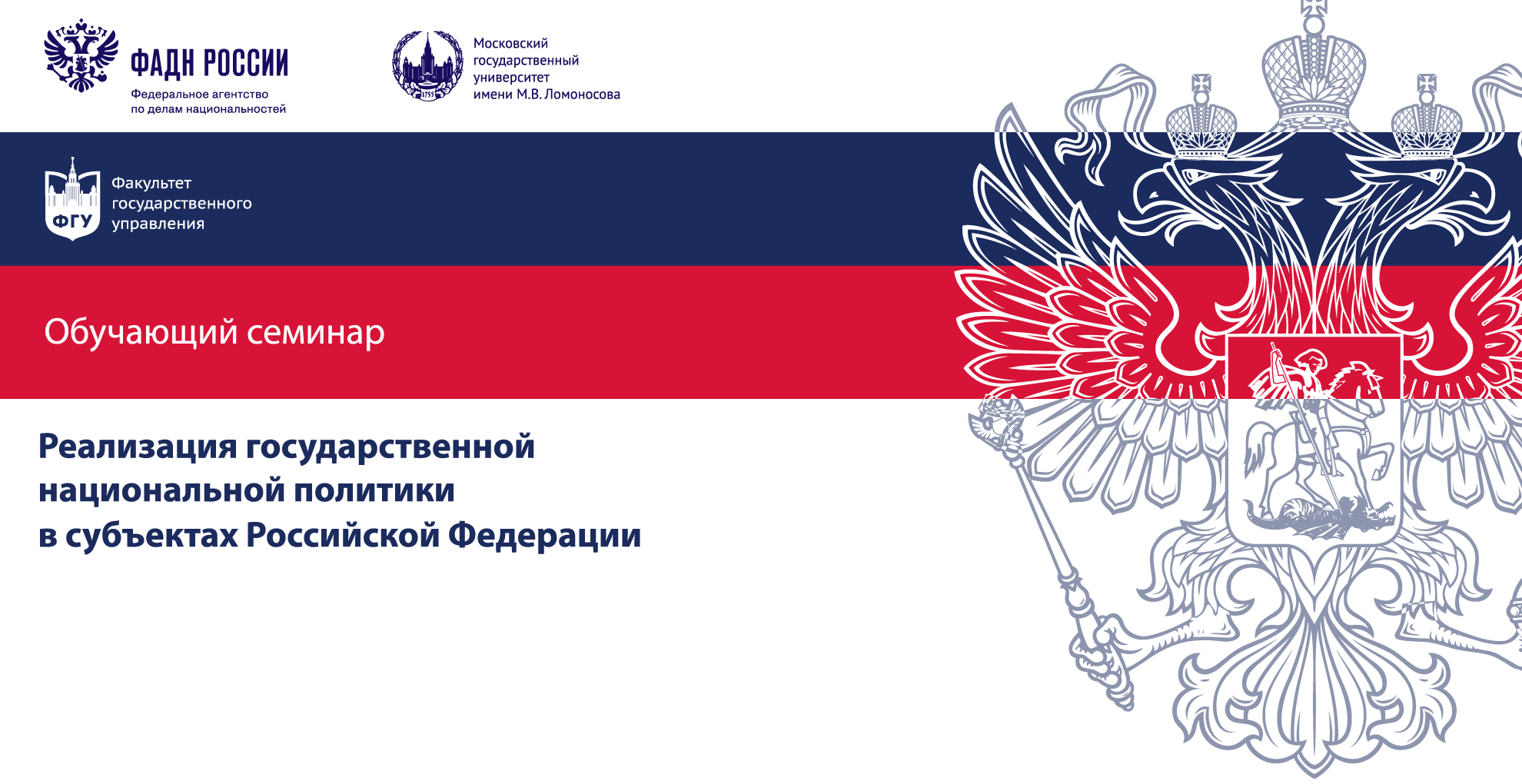 Особенности социальной и культурнойадаптации и интеграции иностранных гражданв Российской Федерации
ПРОБЛЕМА
Решение вопросов трудоустройства мигрантов 
через посредников
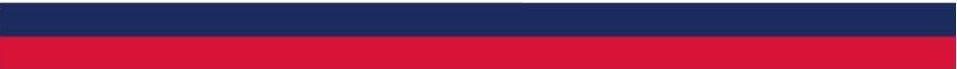 ФАКТЫ
Сложность при оформлении документов;
Наличие коррупционной составляющей;
Отсутствие собственных региональных кадров;
Низкий уровень знания русского языка;
Отсутствие гарантий со стороны работодателей по соблюдению договорных обязательств;
Передача полномочий по интеграции мигрантов от УМВД в УФМС
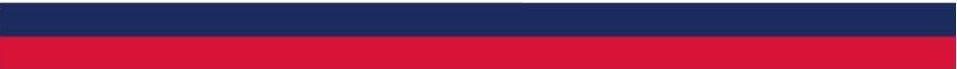 ЦЕЛИ
Оптимизация условий 
для интеграции 
трудовых мигрантов
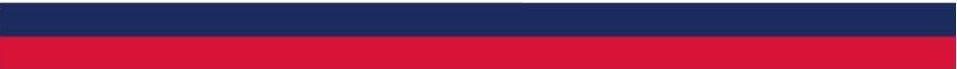 МОДЕЛЬ
- Отсутствие комплекса мер по решению вопросов интеграции;

- Отсутствие взаимодействия заинтересованных структур
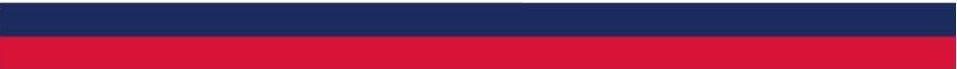 ВОЗМОЖНЫЕ РЕШЕНИЯ(ВАРИАНТЫ ПОЛИТИКИ)
- Передать вопросы интеграции и адаптации в ведение Федеральной миграционной службы;

- Создать орган исполнительной власти субъекта Федерации, наделенный полномочиями по реализации национальной политики
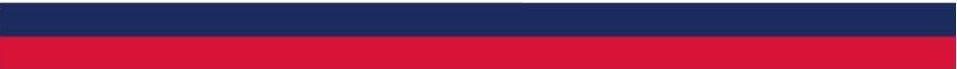 РЕСУРСЫ
Комитет по делам национальностей и казачества Волгоградской области;

Комитет образования, науки и молодежной политики Волгоградской области;

Комитет сельского хозяйства Волгоградской области;

Общественная организация «ДОМ ДРУЖБЫ»
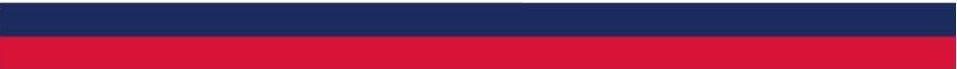 ЦЕННОСТИ
Доверие к соотечественнику больше, чем к официальной структуре;
Ценность иерархических отношений в рассматриваемой среде мигрантов
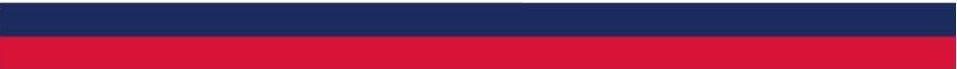 ВЫПОЛНЕНИЕ
Обучение русскому языку потенциальных мигрантов  на территории зарубежных государств;

Привлечение посредников к взаимодействию с органами власти;

Изменение в действующем законодательстве (увеличение срока при оформлении документов до 90 дней);

Взаимодействие силовых структур региона с аналогичными структурами субъектов, откуда прибывают мигранты на предмет возможного наличия криминального прошлого.
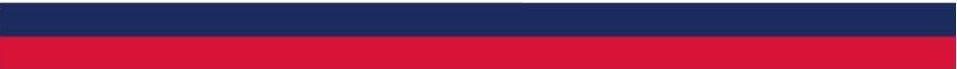